Uso de inteligencia Artificial para la planificación Curricular.
Ing. Saulo Pérez López
Universidad Nacional Multidisciplinaria Ricardo Morales Avilés
dedv@unm.edu.ni
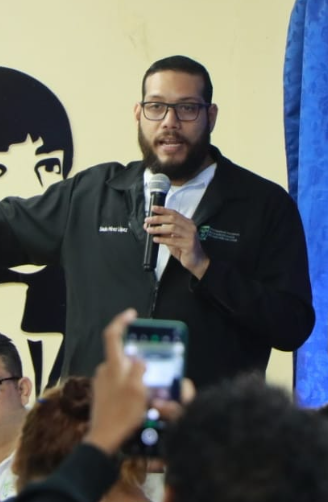 Jefe del Departamento de Educación a Distancia Virtual UNMRMA
Ing. Alian Chavarría Pérez
UNAN- Managua
alian.chavarria@unan.edu.ni
Docente del Departamento de Computación. 
Área de Conocimiento de Ciencias Básicas y Tecnología.
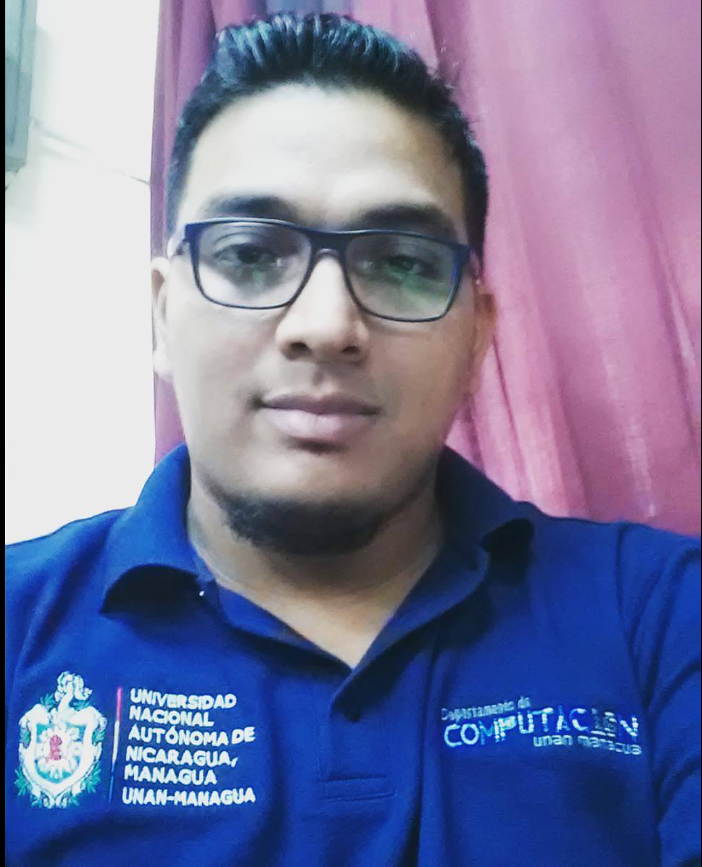 ¿Qué es la IA y por qué es relevante en la educación?
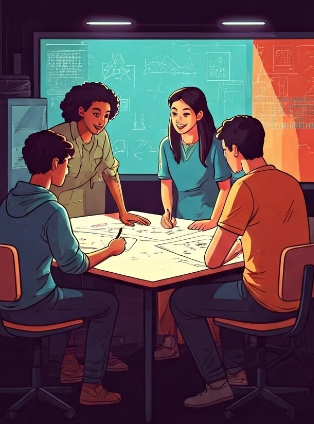 La Inteligencia Artificial se refiere a la simulación de procesos de inteligencia humana por parte de máquinas.
¿Qué es la IA y por qué es relevante en la educación?
Automatización en la vida diaria
Asistentes virtuales.
Filtros de spam en el correo electrónico.
Sistemas de recomendación de música y películas.
Vehículos autónomos.
Transformación educativa
Personalizando el aprendizaje.
Mejorando la eficacia de los profesores.
Optimizando la gestión de las instituciones educativas.
¿Qué es la planificación curricular?
Es un proceso sistemático que define los objetivos, contenidos, actividades y evaluación de un programa educativo.
Objetivos de aprendizaje
Definen los conocimientos, habilidades y actitudes que los estudiantes deben desarrollar.
¿Qué es la planificación curricular?
Actividades
Son las experiencias de aprendizaje que los estudiantes realizarán para alcanzar los objetivos.
Contenidos
Son los temas, conceptos, habilidades y valores que se enseñarán a los estudiantes.
¿Qué es la planificación curricular?
Evaluación
Mide el progreso de los estudiantes y la eficacia del proceso de enseñanza-aprendizaje.
Beneficios de la IA en la planificación curricular
Herramientas de IA para la planificación curricular
Uso práctico de la IA en la planificación Curricular docente
Plan de estudios: Descripción detallada del componente o asignatura.
Plan didáctico semestral: Estrategias de aprendizaje a corto plazo.
Plan de clases diario: Planificación detallada de la sesión.
BOA (Base orientadora a la acción )/Guías de aprendizaje: Recursos y materiales para el aprendizaje.
Conclusión: El futuro de la IA en la educación
La IA tiene el potencial de transformar la educación y crear un futuro más personalizado, eficiente y efectivo para el aprendizaje.
Personalización del aprendizaje
La IA permite que los estudiantes aprendan a su propio ritmo y estilo, adaptándose a sus necesidades individuales.
Eficacia del docente
La IA liberará a los profesores de tareas repetitivas, permitiéndoles dedicar más tiempo a la enseñanza y la interacción con los estudiantes.
Aprendizaje personalizado
La IA creará experiencias de aprendizaje más atractivas e interactivas, utilizando juegos, realidad virtual y otros métodos innovadores
Desafíos y consideraciones
Equidad
Es esencial garantizar que la IA no amplíe las desigualdades existentes en el acceso a la educación.
Privacidad de los datos
La IA requiere el uso de grandes cantidades de datos, lo que plantea preocupaciones sobre la privacidad de los estudiantes.
Ética
Es importante considerar los aspectos éticos de la IA en la educación, como la responsabilidad y el impacto social.
Recomendaciones para una implementación efectiva
Formación del profesorado
Los profesores deben recibir capacitación para utilizar las herramientas de IA de manera efectiva.
Colaboración con expertos
Evaluación continua
Ética y responsabilidad
Un futuro prometedor
La IA ofrece una oportunidad sin precedentes para transformar la educación y crear un futuro más personalizado, eficaz y equitativo para el aprendizaje.
Es importante que los educadores, los líderes educativos y la sociedad en general participen en el debate y la planificación para aprovechar al máximo el potencial de la IA en la educación.
Saulo Pérez – Alian Chavarría
dedv@unm.edu.ni – alian.chavarria@unan.edu.ni